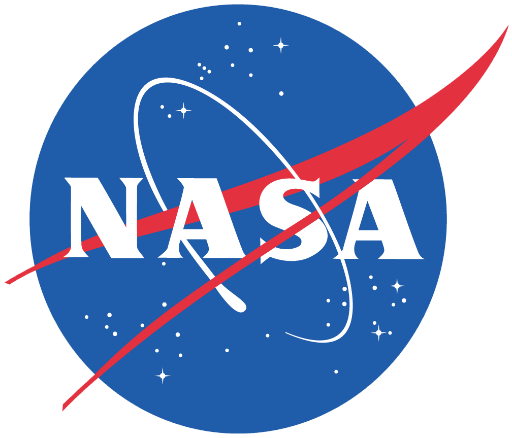 Earth Observing System Data

 and Information System
2021 Customer Satisfaction Results
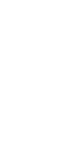 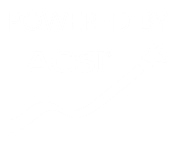 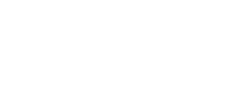 PSS #155
IA# 20217 A1
Contents
About CFI Group
Introduction and Methodology
Survey and Data Collection Summary
Executive Summary 
Survey Results
Customer Satisfaction Model Results
CSI by DAAC and Other Segments
Satisfaction Driver Detail
History of CFI Group
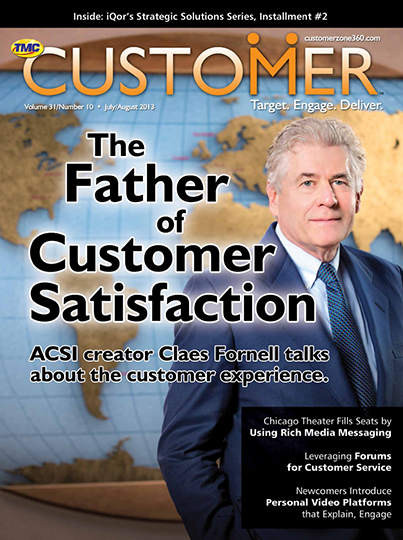 CFI Group: Founded in 1988
Founding partner of the ACSI* 
Cause and effect methodology / predictive analytics
Professional services project leads have 20+ years experience
Serving a global list of clients from 5 offices across 3 continents
Providing “actionable” customer feedback insights based on the science of the ACSI
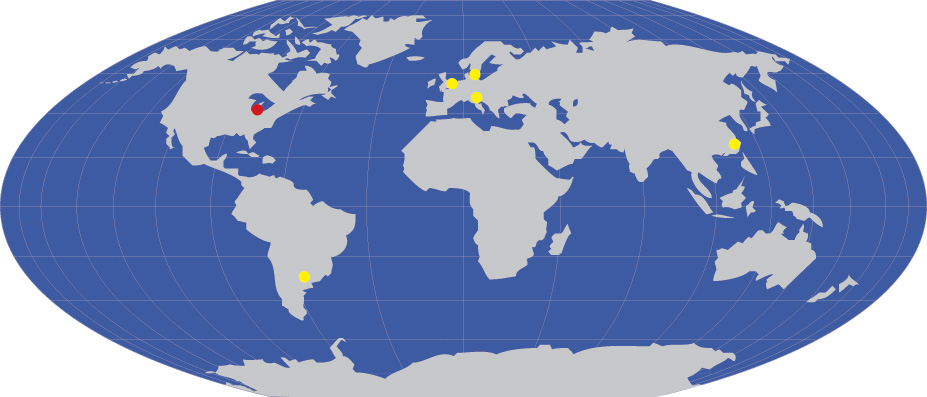 CFI GROUP WORLDWIDE
USA – Ann Arbor, MI (corporate headquarters)
UK – London
ITALY – Milan
CHINA – Shanghai
SWEDEN – Stockholm
*American Customer Satisfaction Index
[Speaker Notes: CFI Group Overview]
Introduction and Methodology
1
[Speaker Notes: Divider Slide]
Introduction and Methodology
Measure customer satisfaction with NASA Earth Observing System Data and Information System (EOSDIS) at a national level for each Distributed Active Archive Center (DAAC).
Identify the key areas that NASA can leverage across the DAACs to continuously improve its service to its customers.
Assess the trends in satisfaction with NASA EOSDIS and the DAACs.
Survey and Data Collection
2
[Speaker Notes: Divider Slide]
Survey and Data Collection Summary
Questionnaire developed by NASA EOSDIS and CFI Group. This year was a ‘short-form’ abridged version of previous questionnaires. 
Measured overall  EOSDIS satisfaction and their experiences with a specific DAAC.
The survey was designed to allow users to skip over the questions not related to their experience with the specified DAAC.
Each DAAC was allowed the opportunity to utilize their own unique supplemental questions (outside of the ACSI model questions).
 Data collection performed via the web.
NASA EOSDIS provided multiple lists of email addresses, which were combined, cleaned, and deduped by CFI Group. As a result, roughly 183,646 email invitations were sent with two reminder emails.
A total of 6,337 responses were received, for a response rate of 3.4%.
The online survey was available from September 18 through October 20, 2021.
Executive Summary
3
[Speaker Notes: Divider Slide]
Executive Summary: CSI and Performance Outcomes
The NASA EOSDIS Customer Satisfaction Index (CSI) rose slightly for the second consecutive year. The 2021 score of 81 is three points higher than the 2019 score of 78.
Similar to CSI, both Future Behaviors rose slightly for the second consecutive year. Likelihood to Recommend (89) has risen three points and Likelihood to Use Services in the Future (89) rose two points since 2019.
The aggregate CSI score of 81 once again outpaced ASCI benchmarks. It was seven points above National ACSI average and 16 points above the Federal Government average.
The demographics of EOSDIS users were relatively stable:
LP DAAC continued to be the most popular DAAC (23%), but ASF SAR jumped eight percentage points from last year and was a close second at 21%.  
Most DAACs saw score increases in 2021 with ORNL (86) and ASF SAR (84) having the highest CSI.
While, Earth Science Researcher (38%) represented the single most common user type, the majority of users (57%) were associated with some sort of University-related function. 
University Professors reported the highest level of satisfaction (85) among all user types.
‘Land’ was once again the most common discipline to use Earth Science data (66%). 
Domestic users (USA) continued to have higher CSI scores (83) than International users (81).
The percentage of domestic overall response has been declining steadily over the last ten years from 29% in 2011 to 12% this year.
Customer Satisfaction Model Results
4
[Speaker Notes: Divider Slide]
2021 NASA EOSDIS – Customer Satisfaction Model
Future Behaviors
Customer Satisfaction Index
81
Overall Satisfaction: 85
Compared to Expectations: 78
Compared to Ideal: 80
n = 4,035
Scores represent your performance as rated by customers.
CSI and Performance Outcomes: Four-year Trending
Customer Satisfaction Index
Customer Satisfaction (CSI) rose slightly for the second consecutive year

Similar to CSI, both Likelihood to Recommend (89) and Likelihood to Use Service Again (89) also rose for the second straight year.
Indicates change is significant at 90% confidence
Benchmarks
At 81, NASA EOSDIS is seven points above the National ACSI average and 16 points above the Federal Government average.
Scores in blue represent CSI scores for other individual agencies or businesses while scores in gray represent summary scores.
source: 2018/19 ACSI Government and Industry Benchmarks
CSI by DAAC and Other Segments
5
[Speaker Notes: Divider Slide]
CSI and Frequency by DAAC
LP DAAC was again the most frequently cited DAAC for evaluation (23%) but f the ASF SAR share response (21%) jumped eight percentage points from last year.

Among DAACs with at least 100 responses, both GHRC (76) and PO DAAC-JPL (81) experienced the largest score increase with a five-point rise in 2021.
Indicates change is significant at 90% confidence
[Speaker Notes: Non-Model Table – Trending with CSI
5 Periods]
CSI: Four-Year Comparison by DAAC
Most DAACs saw score increases in 2021 and those that did not had less than 100 responses.
Indicates change is significant at 90% confidence
[Speaker Notes: Demographics – Trending Non-Model Comparison with Frequencies
Horizontal Bar]
CSI Scores: USA vs. All Other Countries
CSI and all Future Behaviors were once again significantly higher for domestic respondents.

It should be noted that the domestic percentage of overall response has been declining steadily (see next slide).
Indicates change is significant at 90% confidence
[Speaker Notes: Score Table – Trending with Sample Size and Sig Diff Testing
2 Periods]
Yearly CSI Trend by Location
CSI and Frequency by Type of User
What type of user are you? Select all that apply.
Earth Science Researchers (38%) represented the single most common user type while various University-related users accounted for a total of 57%.

CSI by user type is relatively steady as scores only fluctuation seven points from lowest to highest.
[Speaker Notes: Non-Model Table – Trending with CSI
5 Periods]
Areas/Disciplines Need/Use Earth Science Data and Services
For which general areas/disciplines do you need or use Earth Science data and services? Select all that apply.
‘Land’ (66%) continued to be the most popular discipline to use Earth Science data with ‘Atmosphere’ a distant second at 37%.

There is little satisfaction variation among the different areas/disciplines of use.
~ Multiple responses allowed
[Speaker Notes: Non-Model Table – Trending with CSI
5 Periods]
Appendix
6
[Speaker Notes: Divider Slide]
Appendix
Indicates change is significant at 90% confidence
[Speaker Notes: Score Table – Trending with Sample Size and Sig Diff Testing
2 Periods]
Appendix
[Speaker Notes: Score Table – Trending with Sample Size and Sig Diff Testing
2 Periods]
Appendix
[Speaker Notes: Score Table – Trending with Sample Size and Sig Diff Testing
2 Periods]
About Federal Consulting Group
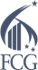 Creating a citizen-centric, results-oriented government
The Federal Consulting Group (FCG) specializes in organizational development, change, and strategy execution. Team FCG brings clarity to complexity by helping federal executives focus on the purpose and strategic direction of their agency’s core mission. We work with federal agencies to improve the services and performance they deliver to or on behalf of the American people.
EXPERTS AT
Executive
Coaching
Consulting
Performance Measurement and Satisfaction
Leadership
Effectiveness
About Federal Consulting Group
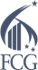 Since 2001, FCG has partnered with CFI Group to help government agencies measure satisfaction with federal agencies and programs 

Using insights provided by CFI Group research, FCG professionals are available to consult with agencies to develop strategic plans for improving performance in fulfilling agency missions 

Contact your FCG point of contact today to discuss how you can schedule follow up sessions to turn your CSI findings and insights into action plans
2
3
ACCESS TO EXPERTS
1
EXCEED PERFORMANCEMANDATES
EXPEDITE
OMB
CLEARANCE
3 REASONS TO WORK WITH TEAM FCG
FEDERAL CONSULTING GROUP
Rafael Williams
Contracting Officer’s Representative (COR)
202-748-3770 (tel)
rafael_williams@ios.doi.gov


Jessica Reed
Director
202-208-4699 (tel)
Jessica_reed@ios.doi.gov

PSS #155
IA# 20217 A1
THANK YOU
NASA EOSDIS Delivered To:
Francis Lindsay Ph.D
Earth Science Data and Information System Goddard Space Flight Center
francis.lindsay-1@nasa.gov

Delivered By CFI GROUP
3916 Ranchero Drive
Ann Arbor, MI 48108
734.930.9090 (tel)
www.cfigroup.com

Mark Galauner– Program Director
mgalauner@cfigroup.com
734-623-1384
[Speaker Notes: Thank You Slide – Government
Primary]